Общая средняя школа № 30 имени Ораза Жандосова
Ученик 3 «В» класса Горбатый Виниамин

Научный руководитель 
Свириденко Анна Николаевна
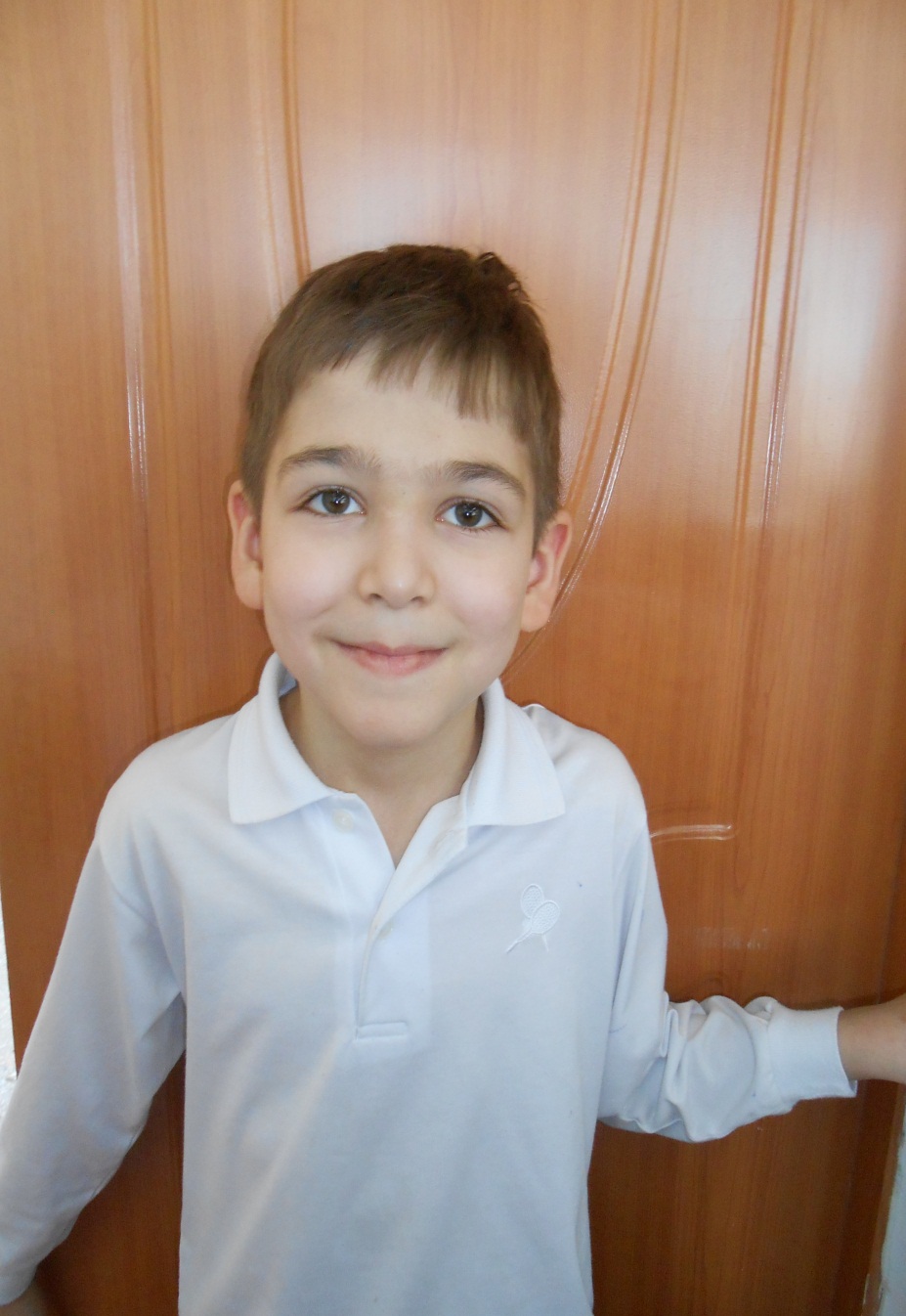 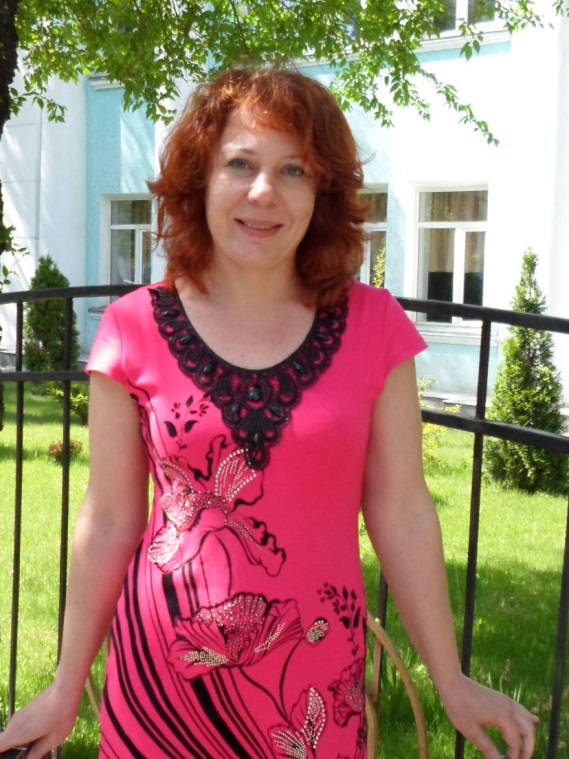 Научный проект
Как музыка влияет на организм человека
Цель проекта:доказать влияние музыки на организм человека
Задачи проекта:
изучение уровня подверженности различных стилей музыки на эмоциональное состояние учащихся младших классов
Нашу жизнь постоянно окружает всякие звуки .  Мы слышим пение птиц, лай собак, шум проезжающей мимо машины, музыку, когда смотрим телевизор, слушаем радио или плеер.    Практически невозможно представить жизнь без звуков и музыки. Да это и не нужно делать! Ведь музыка и разнообразные звуки украшают нашу жизнь, делают ее более яркой и запоминающейся. Например, слушая старую мелодию, Вы можете вспомнить эпизод из своей жизни, который был связан с данной музыкой.И музыка способна влиять на нашу жизнь как положительно, благотворно, способна вдохновлять, так и способна уничтожить нас, расстроить нашу психику.   Учеными был изучен вопрос влияния музыки на человека, и вот что было получено из этих исследований. Пронзительные звуки на высокой громкости способны заставить свернуться белок. От звуков тяжелого металла останавливаются и перестают расти растения, а иногда они даже способны погибнуть.Рыба погибла, когда на нее оказала воздействие светомузыка, в которой были звуки рока.Рок-произведения вызывают в человеческом мозгу агрессивность, ярость, гнев, депрессию, состояние транса различной глубины, склонность к самоубийству.Классическая музыка положительно влияет на поведение людей и их состояние.. Классическая музыка оказывает вдохновляющий и успокаивающий эффект на организм человека,В общем можно сказать, что классическая музыка полезна для здоровья, она улучшает деятельность мозга, память, снимает боль, избавляет от бессонницы.
Мы решили провести исследование в своём классе, при котором детям предлагалось прослушать несколько жанров музыки и рассказать о своём настроении. Так как детям 1 класса трудно выразить это словами, поэтому мы решили использовать смайлики настроения.
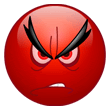 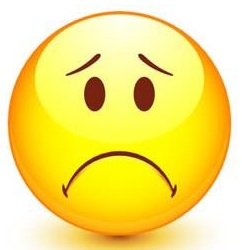 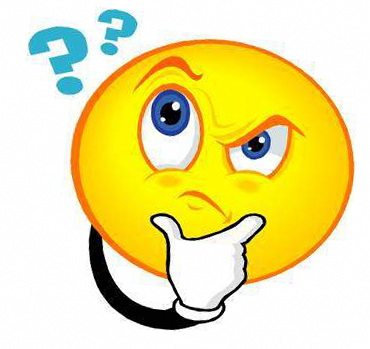 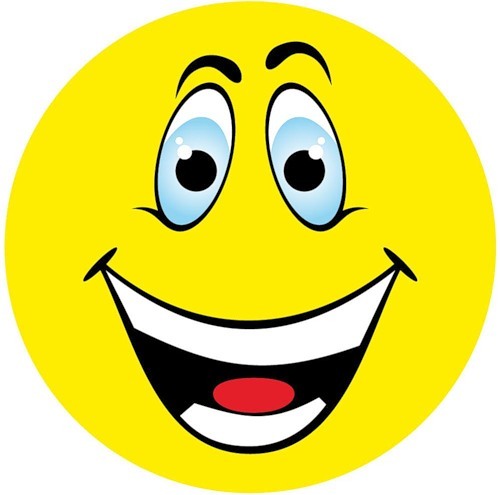 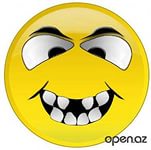 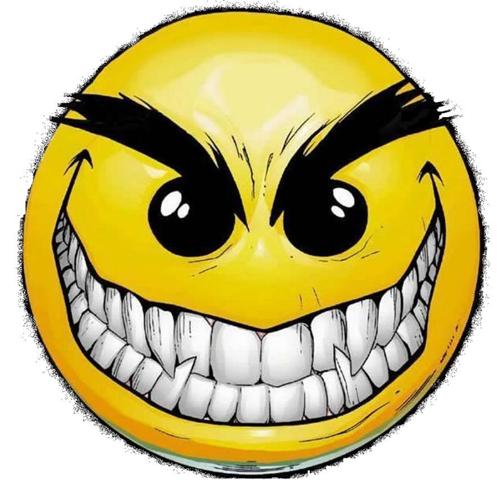 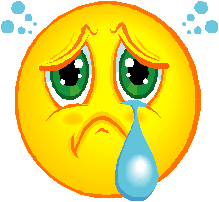 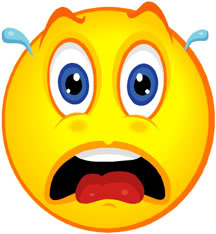 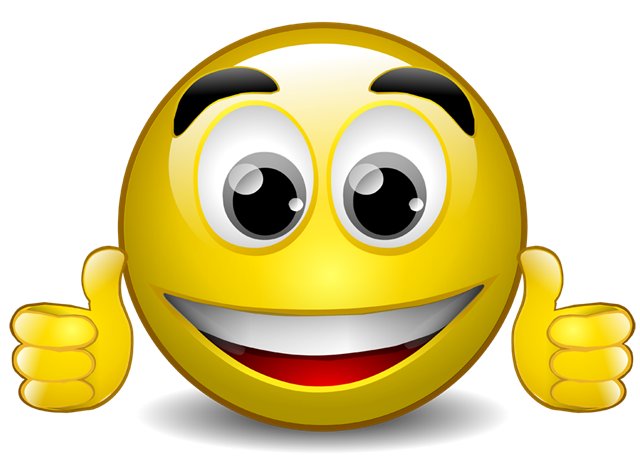 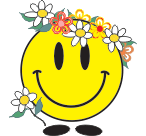 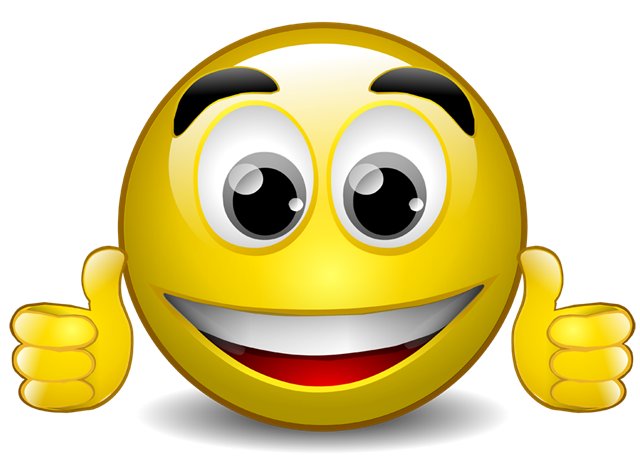 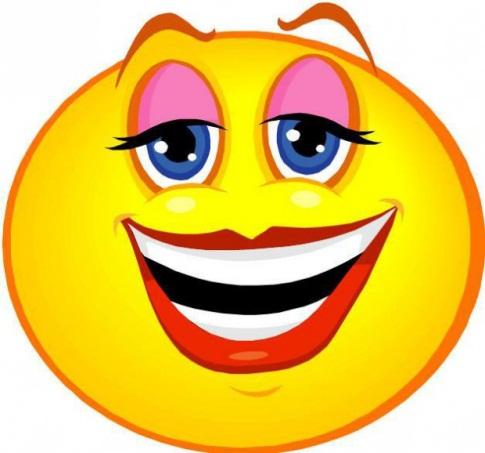 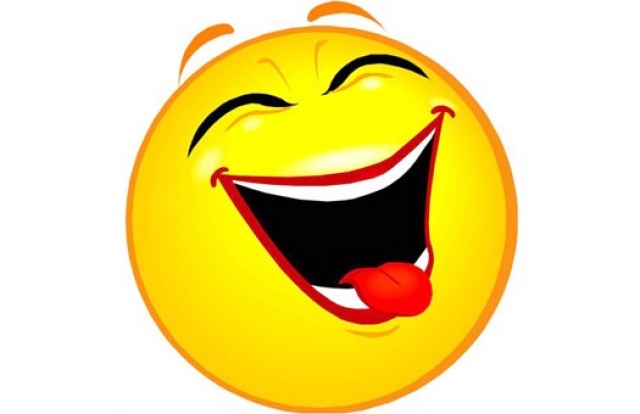 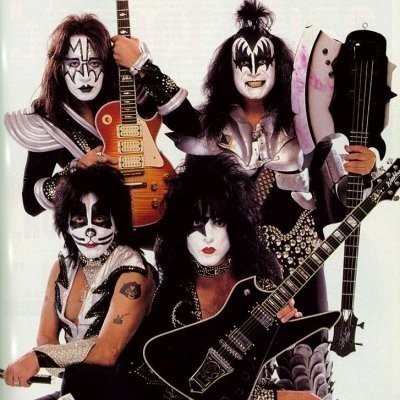 После прослушивания рок- произведения 90 % детей выбрали такие смайлики
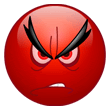 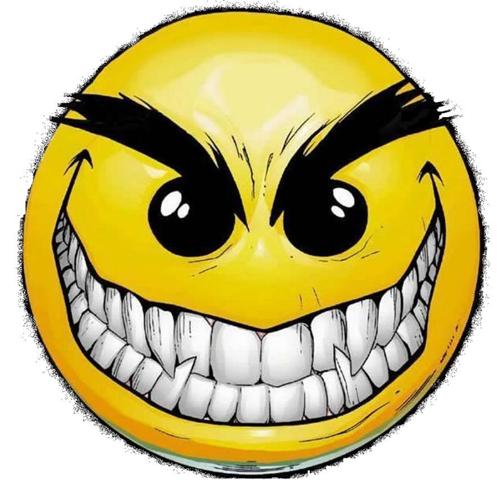 .
Чувство тревоги, грусти, агрессии
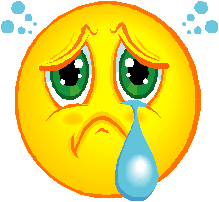 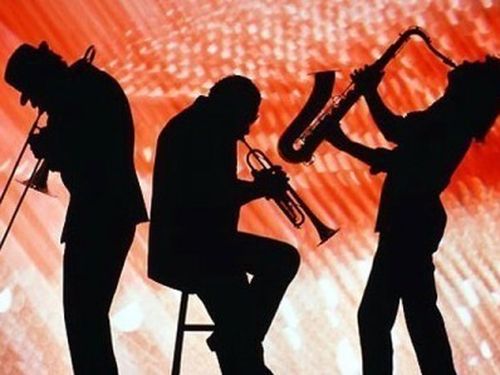 После прослушивания джаз-произведения 83 % детей выбрали такие смайлики
Чувство недоумения, непонимания
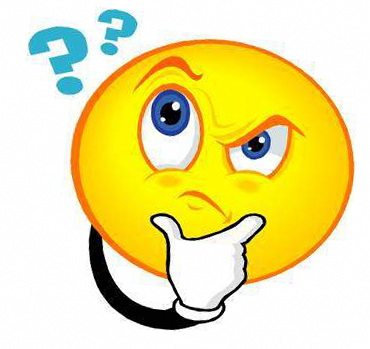 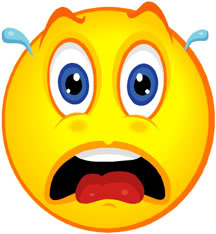 После прослушивания казахской народной песни 93 % детей выбрали такие смайлики
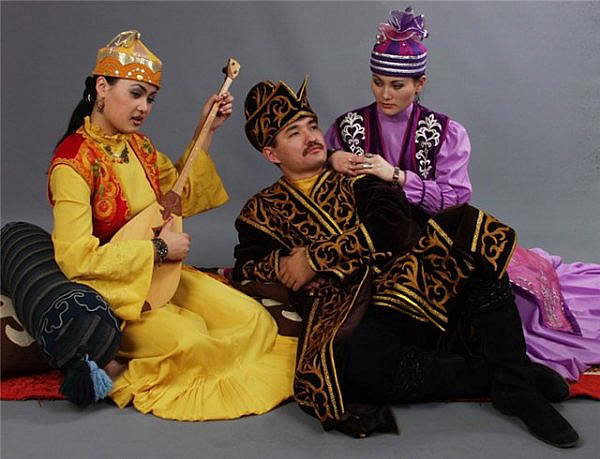 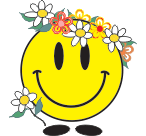 Чувство радости, спокойствия,
желание подпевать
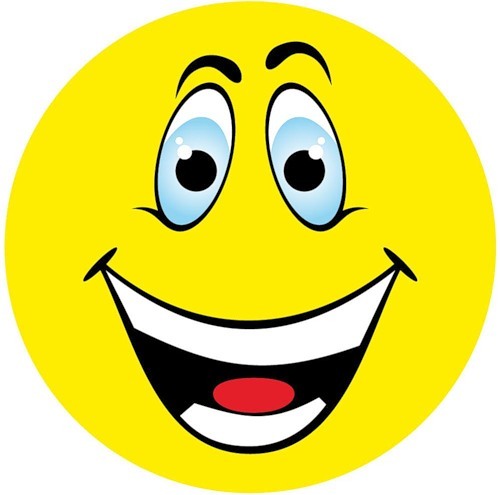 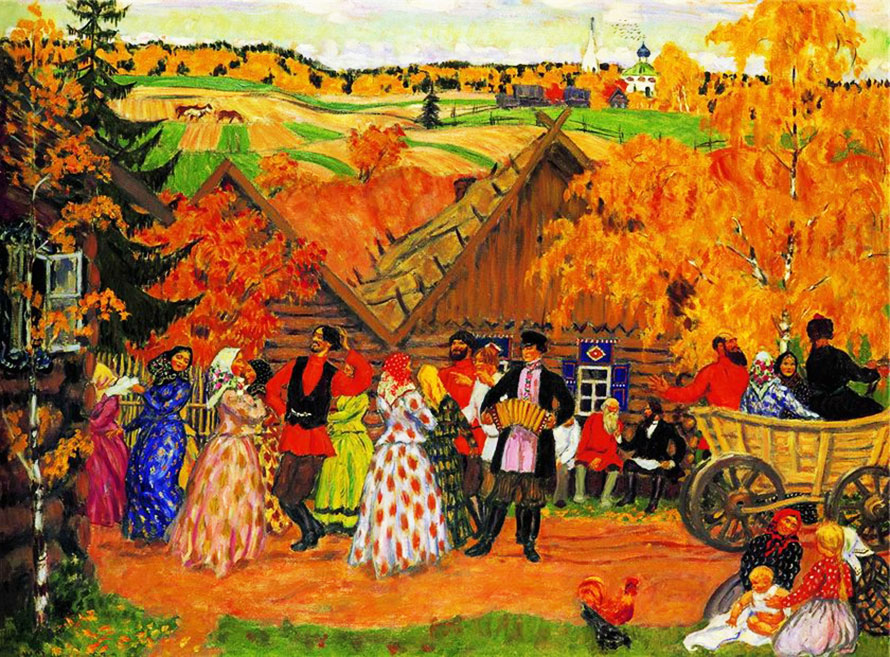 После прослушивания русской народной песни 75 % детей выбрали такие смайлики
Чувство веселья, хорошего настроения
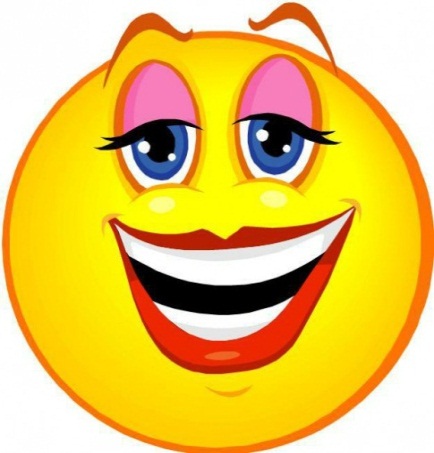 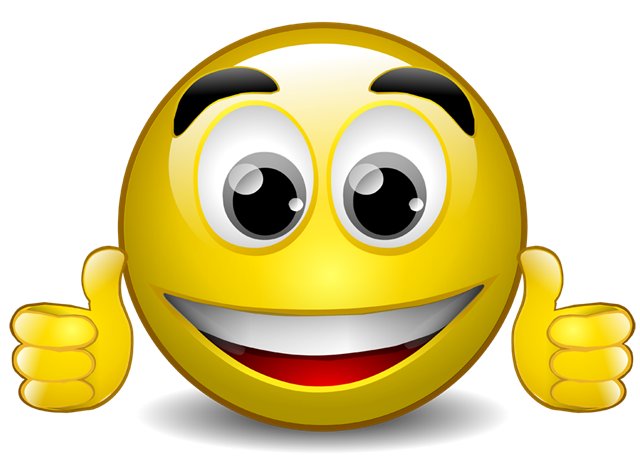 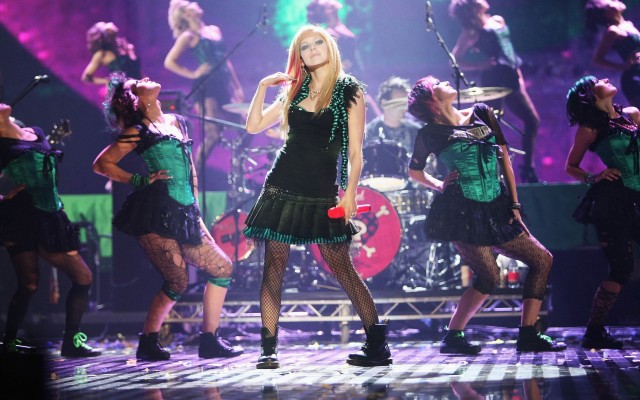 После прослушивания эстрадной современной песни 95 % детей выбрали такие смайлики
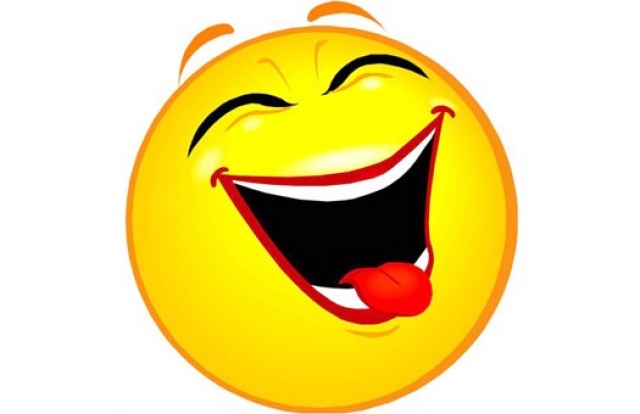 Чувство перевозбуждения, желание двигаться и кричать
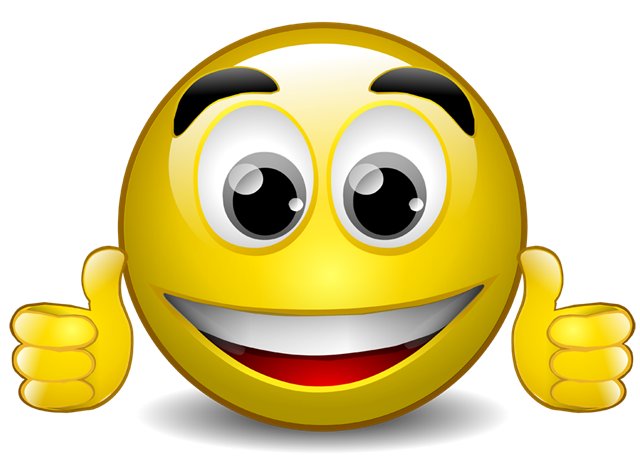 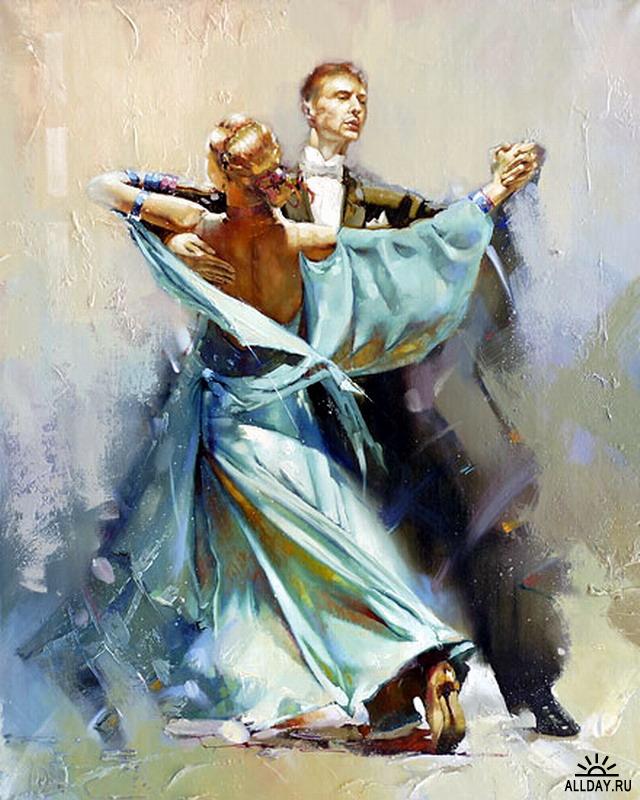 После прослушивания вальса 90 % детей выбрали такие смайлики
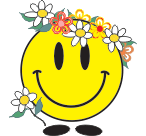 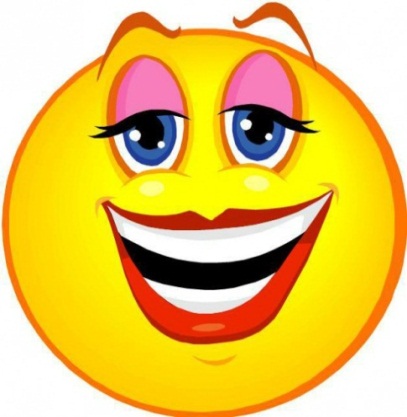 Чувство любви, дружбы, верности
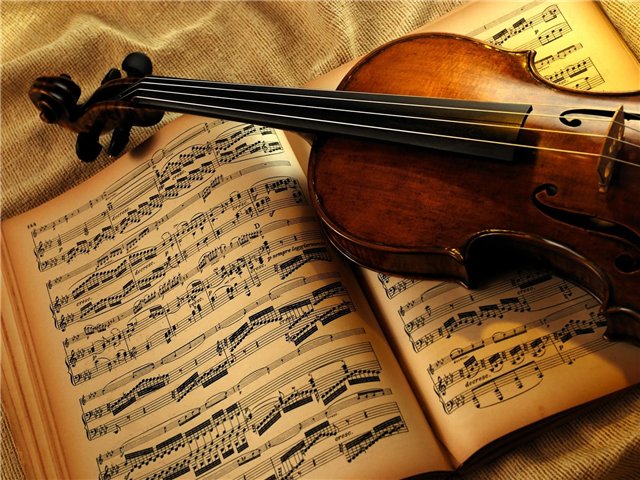 После прослушивания классического произведения 75  % детей выбрали такие смайлики
Чувство восторженности, недоумения, задумчивости
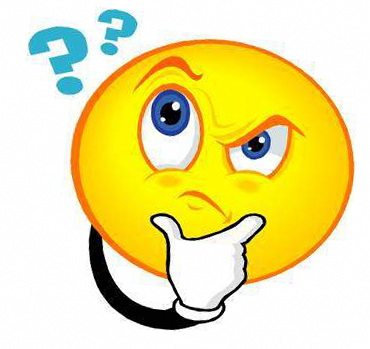 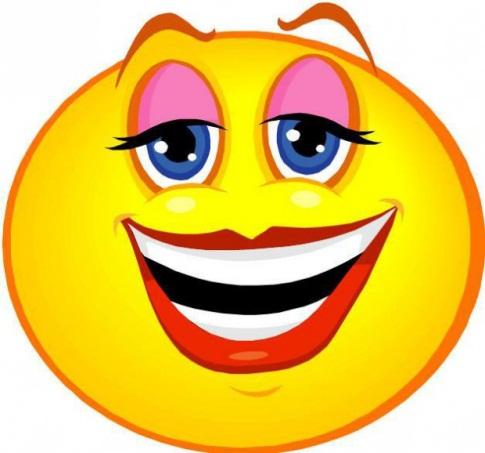 Рекомендации взрослым : родители, воспитатели и учителя должны оберегать детей от «вредной, плохой» музыки, тем самым сохраняя психическое и физическое здоровье.
Дома, на занятиях, в свободное время приобщать, знакомить, приучать детей к «полезной, хорошей» музыке.
Спасибо за внимание !